Tengo frío.
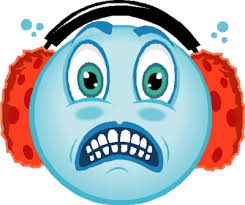 Tengo calor.
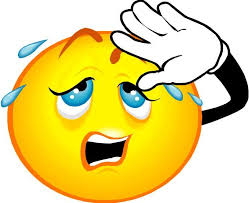 Tengo hambre.
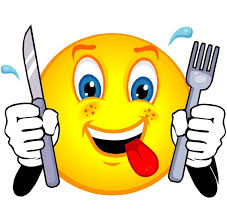 Tengo sed.
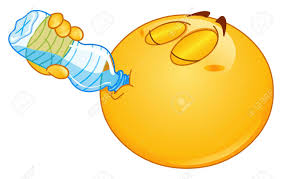 Tengo miedo.
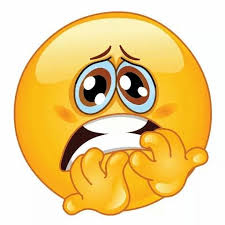 Tengo prisa.
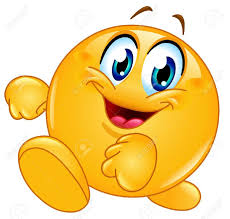 Tengo vergüenza.
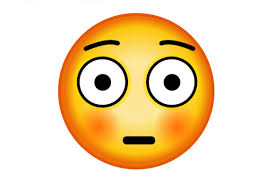 Tengo razón.
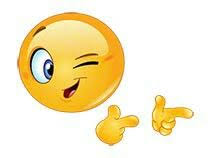 Tengo sueño.
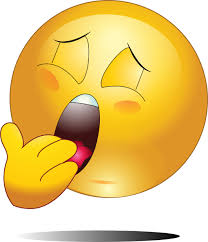 Tengo suerte.
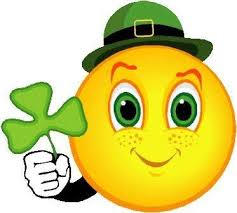